Золотой век дворянства в России
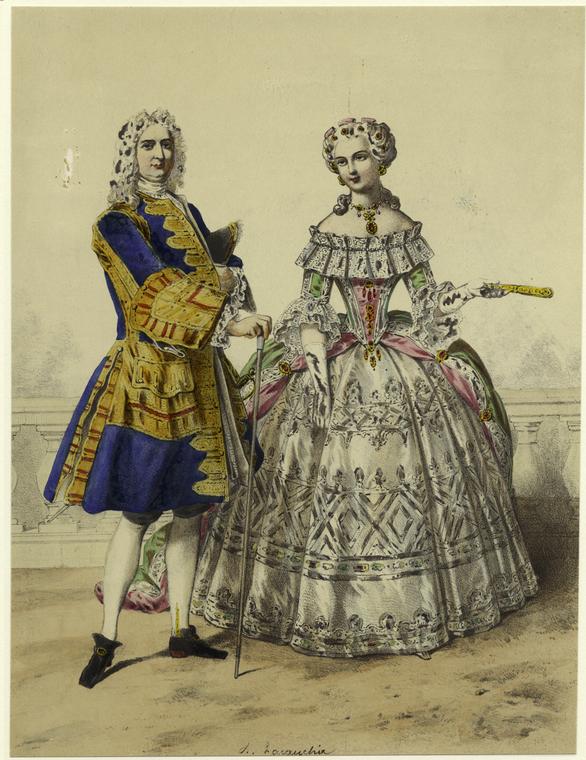 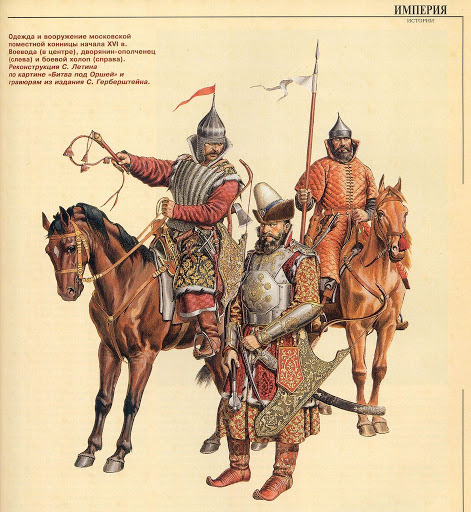 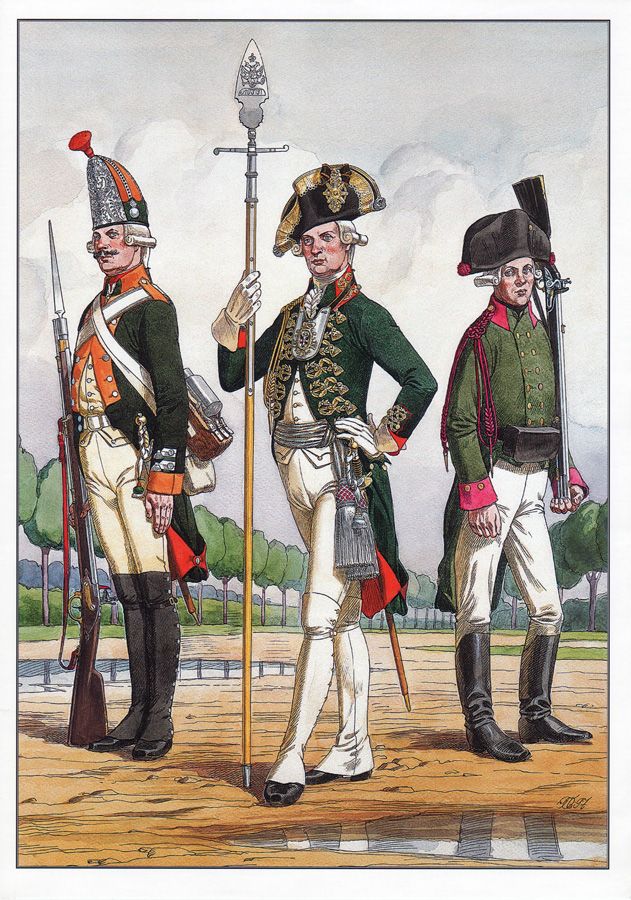 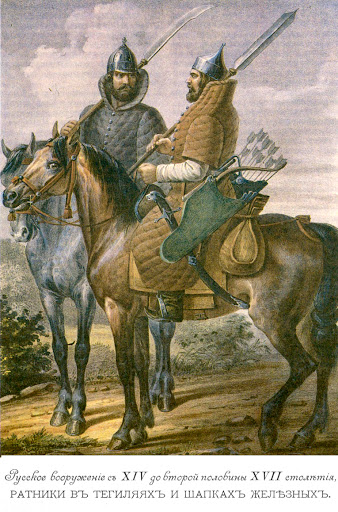 История 8 класс
История дворянского сословия
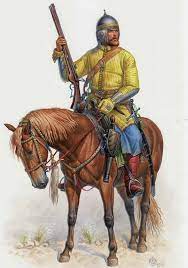 Слово « дворянин» первоначально означало «человек с княжеского двора», « придворный». 
Дворяне брались на службу князем для выполнения различных административных, судебных и иных поручений. Это был низший слой знати, непосредственно связанный  с князем .   Высшим слоем было боярство, владевшее огромными земельными вотчинами на правах наследования.  
 Князья, боровшиеся с боярством, опирались на своих « служилых людей», поэтому С XIV века дворяне стали получать за службу землю: появился класс землевладельцев — помещиков. Позже им была разрешена покупка земли. Земля давалась сразу с крестьянами, которые и обеспечивали семью помещика всем необходимым для несения службы.  Так складывалось поместное войско.
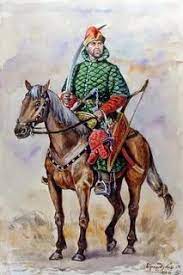 Дворянство и крепостное право
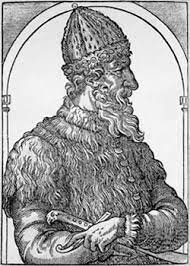 Иван III , Государь Всея Руси , раздал большое количество земель дворянскому ополчению, когда сломил новгородское боярство. На местах бывших вотчин возникло множество мелких поместий, где крестьянам жилось тяжко, так как дворяне увеличивали оброк и барщину. Но при этом дворяне – помещики почти постоянно находились в военных походах или смотрах, куда являлись « конно, людно и оружно».  
 Поместье передавалось детям при условии несения военной службы государям. 
Дворянство становится военной опорой Московских государей. Все завоёванные земли цари  раздают в виде поместий дворянам,  укрепляя в этих землях свою власть. 
 Но постоянное увеличение поборов с крестьян заставляло их уходить от помещиков на свободные земли. 
Дворяне все настойчивее требовали от великого князя расширения своих прав относительно свободы крестьян.
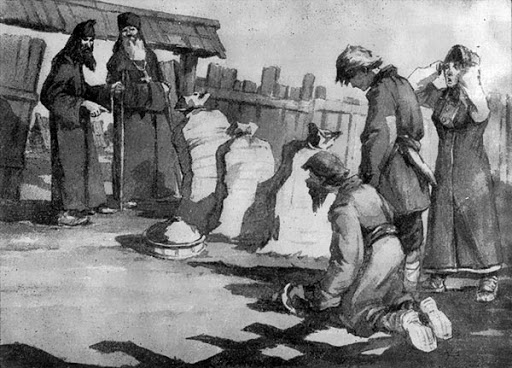 Дворянство и крепостное право
Судебник 1497 года впервые вводит ограничения перехода крестьян на другие земли – Юрьев день и пожилое – плату за уход от помещика. Это положило начало прикреплению крестьян к помещичьей земле. 
Судебник Ивана IV  в 1550 году увеличивает  «пожилое», а в 1581 году Иван Грозный отменяет право перехода крестьян. ( « заповедные лета»). 
И в 1597 году царским указом устанавливается срок сыска беглых крестьян. Он составил  пять лет. Через 15 лет срок сыска и возврата «беглых» составил уже 15 лет. ( урочные  лета)
 Так Государство защищало интересы помещиков за счёт крестьян.
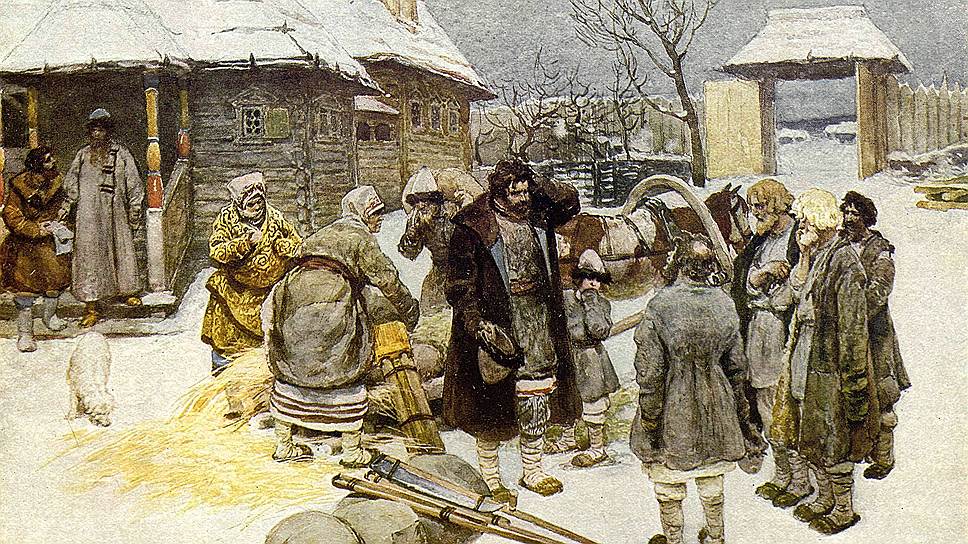 Дворянство и крепостное право
Наконец Соборное уложение 1649 года полностью отменяет срок давности сыска крестьян, и термин «урочные лета» уже больше не упоминается в русском законодательстве. Теперь убежавших крестьян помещики могли отыскивать бессрочно и возвращать их в свои имения на законных основаниях. 
 Но дворянство в XVI – начале XVIII века отплачивало государству своей постоянной военной и государственной службой. Пётр Первый требовал от дворян являться на службу в 15 лет и начинать служить в чине рядового. Молодого дворянина звали «новик», он получал жалованье и через определённое время становился опытным офицером. За заслуги мог получить ещё земли с крестьянами – имение. Служба была пожизненной.
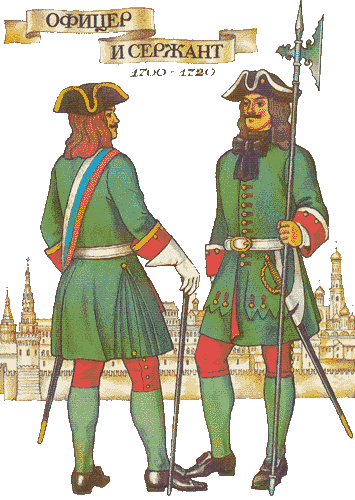 Наступление « Золотого века для дворян»
Эпоха дворцовых переворотов дала возможность дворянству  и особенно столичной гвардии очень сильно влиять на политику правящих особ. 
Уже в 1731 году Анна Иоанновна, разорвала Кондиции,  видя, что гвардия ненавидит Верховный Тайный совет и поддерживает единодержавную правительницу. Но у дворянства были свои расчёты. Тяготы своей службы дворяне переносили с трудом. 
 Анна Иоанновна обязана была « отблагодарить» тех, кто помог ей утвердиться во власти. Она так и сделала. 

 В 1731 году срок службы дворян был ограничен 25 годами. Для дворянских детей императрица открыла Шляхетский кадетский корпус, куда дворянские дети были записаны от рождения и к 16 годам они уже получали офицерский чин.  Оставалось служить лет 10-15.
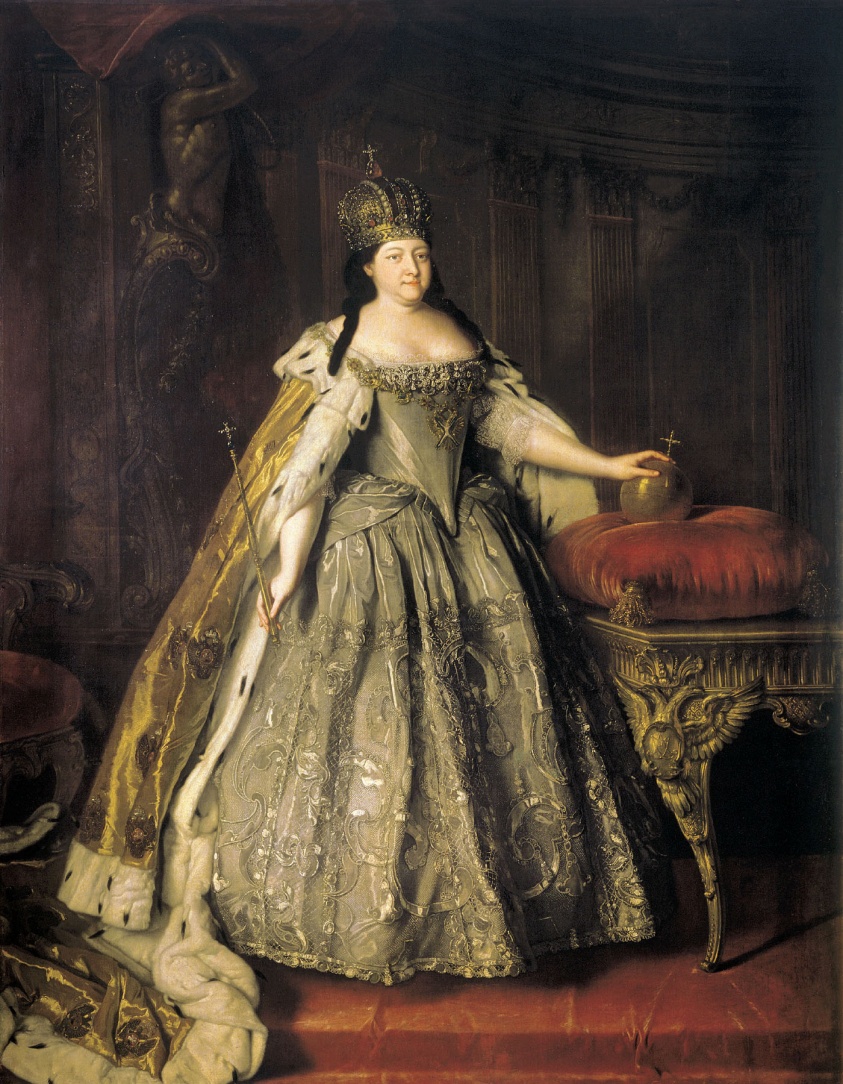 Наступление « Золотого века для дворян»
Политику дарения привилегий дворянству продолжила и Елизавета Петровна. 
В 1741 году она пожаловала всем участникам дворцового переворота земли и крестьян. Подтвердила, что иметь крепостных – привилегия исключительно дворян.  Елизавета  запретила наказывать дворян кнутом и розгами, а затем и вовсе  отменила смертную казнь для дворян.  
Подушную подать с крестьян теперь разрешили собирать дворянину- помещику. Он мог применять к крестьянам любые карательные меры. Мог сам наказать крестьян за побег.
В 1760 году Елизавета Петровна разрешила помещикам самим ссылать крестьян  в Сибирь и на каторгу.
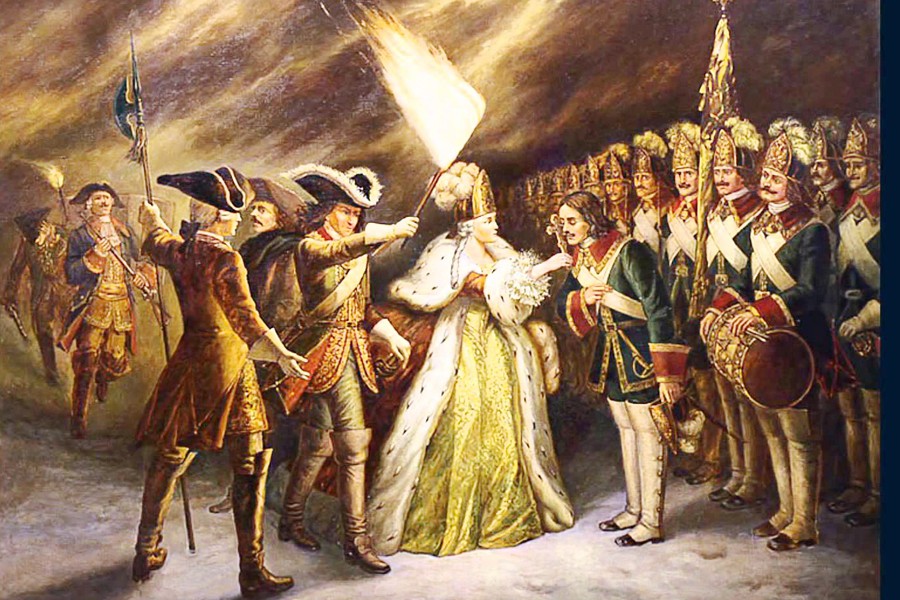 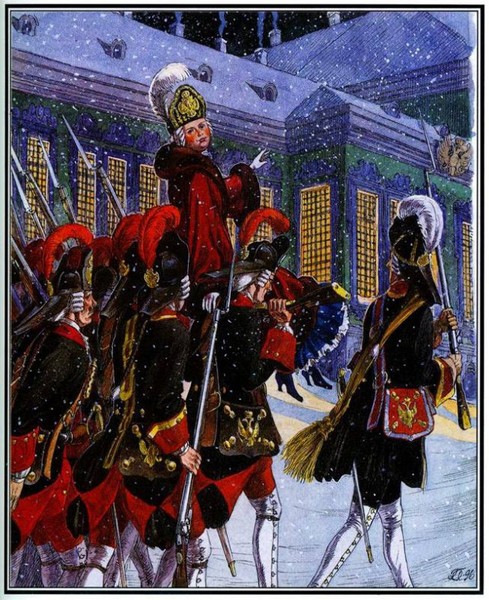 Наступление « Золотого века для дворян»
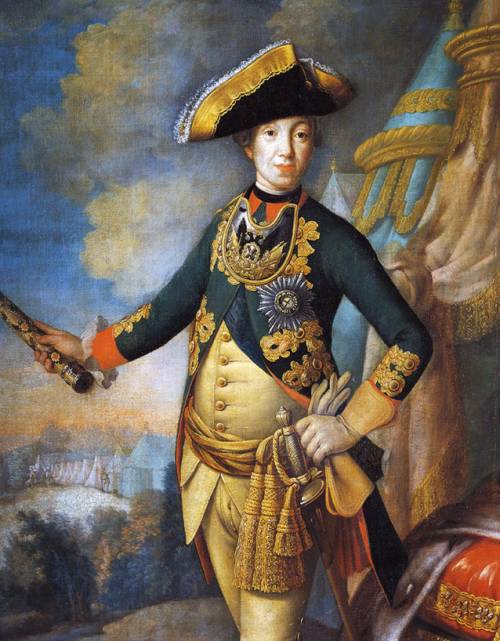 Но самым счастливым моментом для российского дворянства ста указ Петра III  в 1762 году об освобождении дворян от обязательной службы государству. 
 Этот документ вошёл в историю как       «Манифест о вольности дворянской». 
 Эти решения завершили формирование дворянства как особого благородного и привилегированного сословия.  
У дворян было множество привилегий при почти полном отсутствии обязанностей. При этом крестьянство превратилось фактически в собственность дворян. 
 Ни один правитель в XVIII веке не посмел ограничить права помещиков в отношении крестьянства. А Екатерина Великая даже запретила указом 1767 года  крестьянам подавать жалобы на своих помещиков. За эту провинность была предусмотрена высылка в Сибирь.
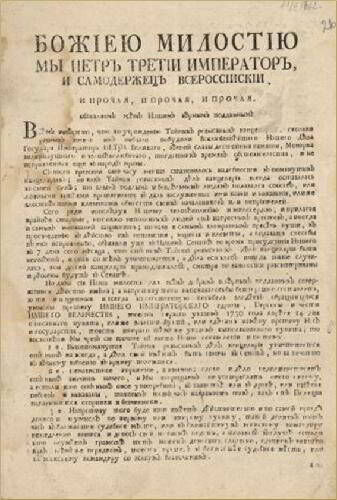 Золотой век российского дворянства.
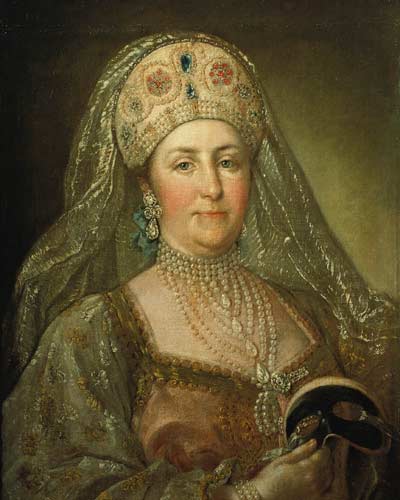 Одновременно с расширением привилегий дворянства крестьяне лишались последних прав.   
В 1734 году им было запрещено заводить суконные  и винные  мануфактуры. 
В 1736 году крепостные, работавшие на заводах навсегда прикреплялись к заводу, как и их семьи.  Их стали называть « вечноотданные» крестьяне. 
Барщина ( работа на помещичьей земле) доходила  во второй половине XVIII века до шести дней в неделю. А Екатерина Великая разрешила помещикам забирать себе всю землю у крестьян и переводить их на помесячное содержание. Это фактически превращало крестьян в рабов. 
 Несмотря на ненависть Екатерины к своему супругу Петру III , она оставила все его пожалования и даже раздала сама около 800 тысяч душ дворянам
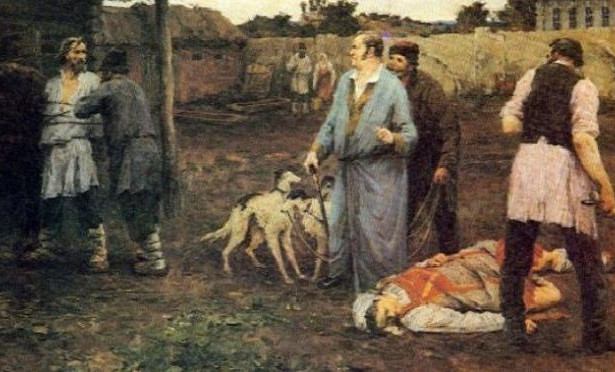 Золотой век российского дворянства
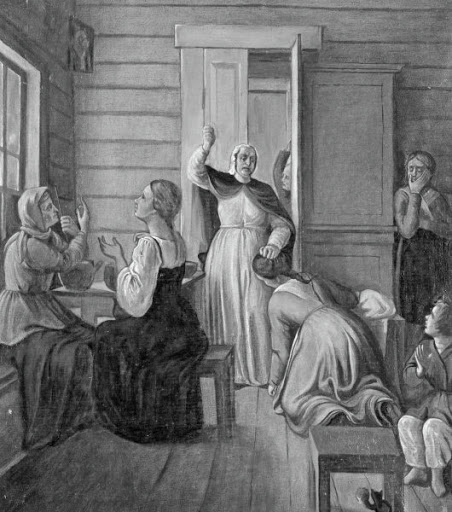 Василий Осипович Ключевский, русский историк XIX века говорил, что вместо крепостного права в России в XVIII веке царило крепостное бесправие. Государство перестало вмешиваться  и регулировать степень  прав и обязанностей двух сословий: дворян и крестьян. Вместо  этого крестьяне потеряли последние признаки «правоспособного лица». 
Дворянство распоряжалось крестьянами как своим имуществом, продавая и проигрывая в карты. Защиты крестьянин не мог найти ни у кого. 
 Но и помещики превращались в разгильдяев и распущенных ленивцев, постепенно деградируя.
Дармовой труд крестьян развращал дворянство и губил его.
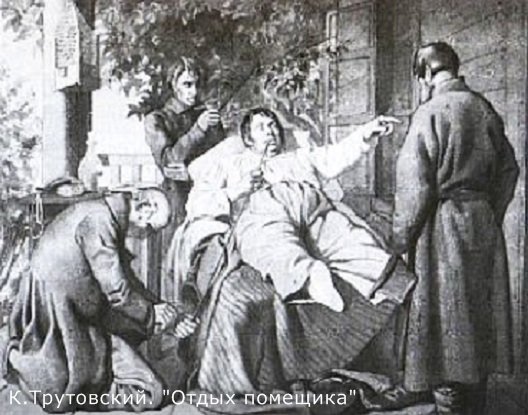 Домашнее задание
Знать материал по теме « Золотой век дворянства в России». 
 Уметь давать определения: 
Урочные лета, заповедные лета, крепостное право, барщина, оброк, поместье, пожилое.
Знать этапы закрепощения крестьянства в России по датам!!!